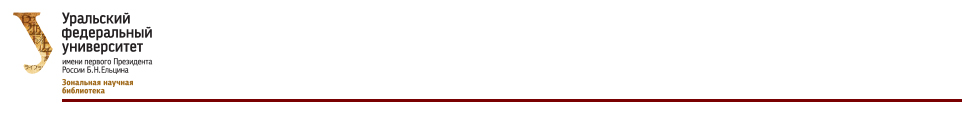 ГОСТ  Р 7.0.100–2018
Национальный стандарт
Структура стандарта без изменений (кроме разд. 7  «БО составной части ресурса»)
Может использоваться для подготовки методических материалов
Нормативные ссылки на 15 стандартов (2003 г. – 11)*, **
Термины и определения в соответствии с 5 стандартами (2003 г. – 3)*, **
Возможные изменения будут публиковаться в ежемесячном информационном указателе «Национальные стандарты»
*    Проект ГОСТ Р 7.0.60–2019. Издания. Основные виды. Термины и определения
** Стандарты для РИО: ГОСТ 7.86. Издания. Общие требования к издательской аннотации ; ГОСТ Р 7.0.3. Издания. Основные элементы. Термины и определения ; ГОСТ Р 7.0.4. Издания. Выходные сведения. Общие требования и правила оформления ; ГОСТ Р 7.0.7. Статьи в журналах и сборниках. Издательское оформление
1
[Speaker Notes: ГОСТ Р7.0.100–2018. ВВЕДЕН ВПЕРВЫЕ. Вводится с 01.07.2019.
Структура стандарта осталась без изменений: Введение, область применения, нормативные ссылки, общие положения, Одноуровневое, многоуровневое БО, БО составной части, приложение с примерами.
Настоящий стандарт является базовым документом для подготовки различных нормативно-методических материалов по библиографическому описанию отдельных видов ресурсов
В настоящем стандарте использованы нормативные ссылки на 15 стандартов, 7 из которых являются национальными стандартами РФ. В госте 2003 г. – 11*
В разделе «Термины и определения» приведен глосарий основных терминов и определений по  5 стандартам, 2  из которых являются национальными стандартами РФ. В гост 2003 г. – 3*. Внимание: в стандарте упоминаются ссылочный стандарт, который находится в стадии проекта – ГОСТ Р 7.0 (60)–2019 «Издания. Основные виды. Термины и определения».  Рекомендуется использовать действующую версию стандарта ГОСТ 7.60, а после утверждения рекомендуется использовать версию этого стандарта с указанным выше годом утверждения.
Информация об изменениях к настоящему стандарту публикуется в ежегодном информационном указателе «Национальные стандарты», а официальный текст изменений и правок – в ежемесячном информационном указателе «Национальные стандарты».]
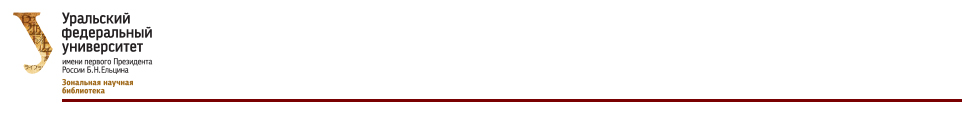 Последовательность областей описания
область заглавия и сведений об ответственности
область издания
специфическая область материала или вида ресурса (карты, ноты, сериальные издания)
область публикации
область физической характеристики
область серии и многочастного монографического ресурса
область примечания
область идентификатора ресурса и условий доступности
область вида содержания и средства доступа
2
[Speaker Notes: В состав библиографического описания входят следующие области в приведенной ниже последовательности:
- область заглавия и сведений об ответственности;
- область издания;
специфическая область материала или вида ресурса (карты, ноты, сериальные издания: периодические, продолжающиеся и серийные ресурсы)
 область публикации, производства, распространения и т. д.;- область физической характеристики; 
- область серии и многочастного монографического ресурса;
- область примечания;
- область идентификатора ресурса и условий доступности;
- область вида содержания и средства доступа]
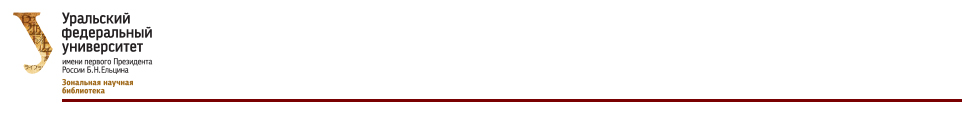 Набор элементовбиблиографического описания
Обязательные – библиографические сведения, обеспечивающие идентификацию ресурса, – приводятся в любом описании
Условно-обязательные – библиографические сведения, необходимые для идентификации ресурса в отдельных случаях: недостаточно обязательных элементов, диктуется задачами конкретного информационного массива. Использование  определяет библиографирующая организация (МР).
Факультативные – библиографические сведения, обеспечивающие дополнительную библиографическую характеристику ресурса. Использование  определяет библиографирующая организация (МР).

Итак, набор элементов – за библиографирующей организацией!
3
[Speaker Notes: 4.4.1 Обязательными элементами являются библиографические сведения, обеспечивающие идентификацию ресурса и приводимые в любом описании. 
Если обязательный элемент является общим для описаний, из которых состоит библиографический ресурс, и вынесен в заглавие библиографического ресурса или его части, то его можно не повторять в каждом описании (например, имя автора в указателе трудов одного автора, имя издателя в издательском каталоге, дату издания в хронологическом списке работ и т. п.).
4.4.2 Условно-обязательными элементами являются библиографические сведения, необходимые для идентификации ресурса в отдельных случаях: если для этой цели недостаточно обязательных элементов, а также если приведение условно-обязательных элементов диктуется задачами конкретного информационного массива. Использование условно-обязательных элементов определяет библиографирующая организация.
4.4.3 Факультативными элементами являются библиографические сведения, обеспечивающие дополнительную библиографическую характеристику ресурса. 
Набор факультативных элементов определяет библиографирующая организация. Для конкретного информационного массива он должен быть постоянным.]
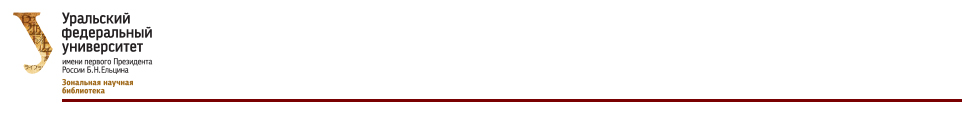 Виды библиографического описания (БО)*
краткое библиографическое описание содержит только обязательные элементы (для библиографических списков)
расширенное библиографическое описание содержит обязательные и условно-обязательные элементы (для библиографических указателей)
полное библиографическое описание содержит обязательные, условно-обязательные и факультативные элементы (для государственных библиографических указателей, библиотечных каталогов, банков и баз данных национальных библиотек, центров государственной библиографии)
 * Далее в примерах используется шрифт полужирный – для элементов обязательных, обычный – для условно-обязательных элементов, курсив – для факультативных элементов, используемых в описании.
4
[Speaker Notes: В зависимости от набора элементов различают:
- краткое библиографическое описание (содержит только обязательные элементы); (для библиографических списков)

- расширенное библиографическое описание (содержит обязательные и условно-обязательные элементы); (для библиографических указателей)

полное библиографическое описание (см. след. слайд)

 * Далее в примерах используется шрифт полужирный – для элементов обязательных, обычный – для условно-обязательных элементов, курсив – для факультативных элементов, используемых в описании.]
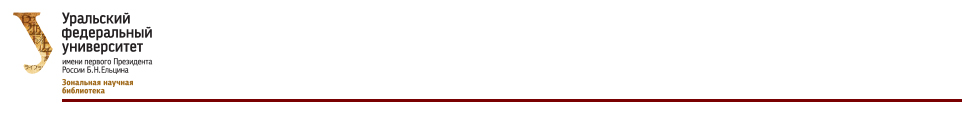 Шаблон полного БО
Основное заглавие = Параллельное заглавие : сведения, относящиеся к заглавию / Первые сведения ; последующие сведения. – Сведения об издании = Параллельные сведения об издании / Первые сведения ; последующие сведения, дополнительные сведения об издании / Первые сведения ; последующие сведения. – Первое место публикации ; Последующее место : Имя издателя, дата публикации (Место изготовления : Имя изготовителя, дата изготовления). – Специфическое обозначение материала и объем : другие физические характеристики ; размеры ; формат и/или размер (для старопечатных изданий) + сведения о сопроводительном материале. – (Основное заглавие серии/подсерии или многочастного монографического ресурса = Параллельное заглавие : сведения, относящиеся к заглавию серии / Первые сведения об ответственности ; последующие сведения, Международный стандартный номер ; номер выпуска). – Примечание к областям и элементам описания. – Примечание к ресурсу в целом. – Международный стандартный номер (Дополнительные сведения для идентификатора ресурса) = Ключевое заглавие. – Вид содержания. Вид другого содержания на этом же физическом носителе + Вид содержания на другом физическом носителе (характеристика содержания ; последующая характеристика содержания) : средство доступа.
5
[Speaker Notes: полное библиографическое описание (содержит обязательные, условно-обязательные и факультативные элементы)
для государственных библиографических указателей, библиотечных каталогов, банков и баз данных национальных библиотек, центров государственной библиографии)]
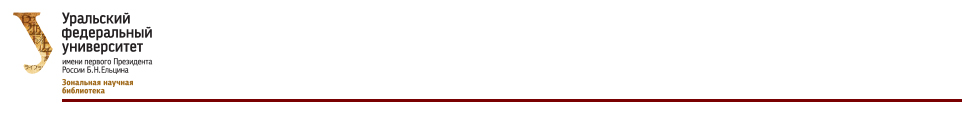 Пример полного БО
Бортовые источники возмущений: историко-математический очерк (1850–2000) = Airborne sources of disturbances: a historical and mathematical essay (1850–2000) : сборник материалов I Международной молодежной научно-практической конференции, г. Новосибирск, 20 октября, 21 ноября 2017 г. / С. Баранова, А. Броновицкая, Е. Гаспарова [и др.] ; Благотворительный фонд им. В. Потанина [и др.]. – 3-е изд. = 3rd ed. / доработал Л. Н. Наумов, перепечатано с изменениями и дополнениями. – Москва ; Санкт-Петербург ; Владивосток : Союз, Карел. регион. отд-ние, 2018 (Москва : Эксперим. тип.). – 327, [1] c., [4] л. : ил. ; 19х23 см + 1 бр. (52 с.). – (Труды института : материалы конференции  / Московский государственный технический университет имени Н. Э. Баумана ; т. 139.  Раздел «Машиностроение». Серия «Основы проектирования виброзащиты космических аппаратов» ; вып. 13). – Авт. указаны на 7-й с. – Прил. содерж. законодат. и норматив. материалы. – ISBN 978-5-84213-011-0. – Текст (визуальный) : непосредственный.
6
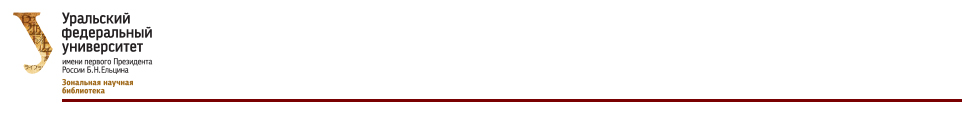 Шаблон расширенного БО
Основное заглавие : сведения, относящиеся к заглавию / Первые сведения об ответственности ; последующие сведения. – Сведения об издании / Первые сведения ; последующие сведения, дополнительные сведения об издании / Первые сведения ; последующие сведения. – Первое место публикации ; Последующее место : Имя издателя, дата публикации. – Специфическое обозначение материала и объем. – (Основное заглавие серии/подсерии или многочастного монографического ресурса / Первые сведения об ответственности ; последующие сведения, Международный стандартный номер серии ; номер выпуска). – Область примечания (обязательные или условно-обязательные). – Международный стандартный номер = Ключевое заглавие. – Вид содержания. Вид другого содержания на этом же физическом носителе + Вид содержания на другом физическом носителе : средство доступа.
7
[Speaker Notes: - расширенное библиографическое описание (содержит обязательные и условно-обязательные элементы); (для библиографических указателей)]
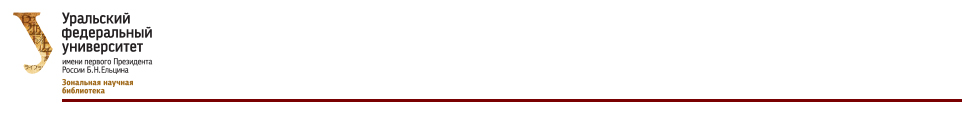 Примеры полного и расширенного БО
Бортовые источники возмущений: историко-математический очерк (1850–2000) : сборник материалов I Международной молодежной научно-практической конференции, г. Новосибирск, 20 октября, 21 ноября 2017 г. / С. Баранова, А. Броновицкая, Е. Гаспарова [и др.] ; Благотворительный фонд им. В. Потанина [и др.]. – 3-е изд.  / доработал Л. Н. Наумов, перепечатано с изменениями и дополнениями. – Москва ; Санкт-Петербург ; Владивосток : Союз, Карел. регион. отд-ние, 2018. – 327, [1] c., [4] л. – (Труды института  / Московский государственный технический университет имени Н. Э. Баумана ; т. 139. Раздел «Машиностроение». Серия «Основы проектирования виброзащиты космических аппаратов» ; вып. 13). – ISBN 978-5-84213-011-0. – Текст : непосредственный.
Бортовые источники возмущений: историко-математический очерк (1850–2000) = Airborne sources of disturbances: a historical and mathematical essay (1850–2000) : сборник материалов I Международной молодежной научно-практической конференции, г. Новосибирск, 20 октября, 21 ноября 2017 г. / С. Баранова, А. Броновицкая, Е. Гаспарова [и др.] ; Благотворительный фонд им. В. Потанина [и др.]. – 3-е изд. = 3rd ed. / доработал Л. Н. Наумов, перепечатано с изменениями и дополнениями. – Москва ; Санкт-Петербург ; Владивосток : Союз, Карел. регион. отд-ние, 2018 (Москва : Эксперим. тип.). – 327, [1] c., [4] л. : ил. ; 19х23 см + 1 бр. (52 с.). – (Труды института : материалы конференции  / Московский государственный технический университет имени Н. Э. Баумана ; т. 139.  Раздел «Машиностроение». Серия «Основы проектирования виброзащиты космических аппаратов» ; вып. 13). – Авт. указаны на 7-й с. – Прил. содерж. законодат. и норматив. материалы. – ISBN 978-5-84213-011-0. – Текст (визуальный) : непосредственный.
8
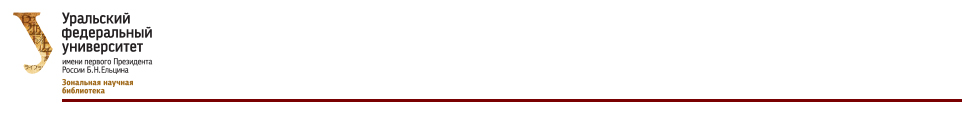 Шаблон краткого БО
Основное заглавие / Первые сведения об ответственности. – Сведения об издании, Дополнительные сведения об издании. – Первое место публикации : Имя издателя, Дата публикации. – Специфическое обозначение материала и объем. – (Основное заглавие серии/подсерии или многочастного монографического ресурса, Международный стандартный номер ; Номер выпуска). – Область примечания (обязательные). – Международный стандартный номер.
9
[Speaker Notes: - краткое библиографическое описание (содержит только обязательные элементы); (для библиографических списков)]
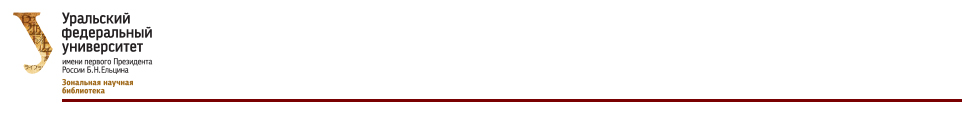 Примеры расширенного и краткого БО
Бортовые источники возмущений: историко-математический очерк (1850–2000) / С. Баранова, А. Броновицкая,       Е. Гаспарова [и др.]. – 3-е изд. – Москва ; Санкт-Петербург ; Владивосток : Союз, Карел. регион. отд-ние, 2018. – 327 c. – (Труды института ; т. 139. Раздел «Машиностроение». Серия «Основы проектирования виброзащиты космических аппаратов» ; вып. 13). – ISBN 978-5-84213-011-0.
Бортовые источники возмущений: историко-математический очерк (1850–2000) : сборник материалов I Международной молодежной научно-практической конференции, г. Новосибирск, 20 октября, 21 ноября 2017 г. / С. Баранова, А. Броновицкая, Е. Гаспарова [и др.] ; Благотворительный фонд им. В. Потанина [и др.]. – 3-е изд.  / доработал Л. Н. Наумов, перепечатано с изменениями и дополнениями. – Москва ; Санкт-Петербург ; Владивосток : Союз, Карел. регион. отд-ние, 2018. – 327, [1] c., [4] л. – (Труды института  / Московский государственный технический университет имени Н. Э. Баумана ; т. 139. Раздел «Машиностроение». Серия «Основы проектирования виброзащиты космических аппаратов» ; вып. 13). – ISBN 978-5-84213-011-0. – Текст : непосредственный.
10
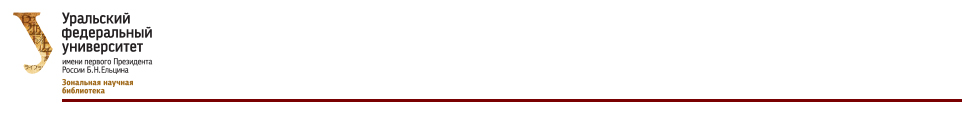 Можно ли использовать шаблон краткого БО для списка источников?
Ответ – ДА!
Набор элементов для идентификации и поиска источника необходимый и достаточный!

ГОСТ Р 7.0.100-2018, пп. 4.4.2-4.4.3:Набор обязательных элементов – обязателен для каждого вида описания
Использование условно-обязательных и факультативных элементов определяет библиографирующая организация!!! (МР)Для конкретного информационного массива (списка, ЭК или указателя)он должен быть постоянным!
11
[Speaker Notes: Для многих специалистов вузовских библиотек стоит вопрос (не важно, каталогизатор или библиограф) - Можно ли использовать шаблон краткого БО для списка источников. ? – вывод
Ответ – ДА!

Краткое БО включает набор обязательных  элементов необходимый и достаточный для идентификации и поиска источника 
Очень важно, что Для конкретного информационного массива набор элементов должен быть постоянным!
Для каждого вида БО документов предусмотрен набор обязательных элементов
Каждая библиографирующая организация должна принять МР по использование условно-обязательных и факультативных элементов (ГОСТ Р 7.0.100-2018, пп. 4.4.2-4.4.3)]
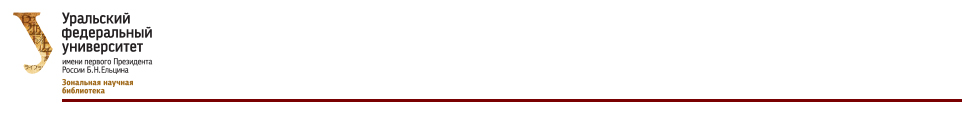 Источник информации для БО (п. 4.7)
Источником информации является ресурс в целом: титульный лист, титульный экран, этикетка, наклейка и т. п. (по ГОСТ 7.82, ГОСТ Р 7.0.4, ГОСТ Р 7.0.7, ГОСТ Р 7.0.83)
Сериальные/многочастные монографические ресурсы составляют по первому/раннему выпуску с использованием сведений из других выпусков
Источники информации могут быть заимствованы из источников вне ресурса, единичными или множественными. Предпочтение отдается сведениям, заимствованным из предписанного источника информации
Сведения указывают в форме, приведенной в источнике
Сведения, сформулированные на основе анализа / заимствованные из источников вне ресурса, во всех областях библиографического описания, кроме области примечания, приводят в квадратных скобках
12
[Speaker Notes: В разделе «Общие положения» приведены правила, устанавливающие наполнение и порядок следования областей, элементов, предназначенных для идентификации и характеристики ресурса.
Рассмотрим некоторые особенности предписанной пунктуации, язык, сокращения, написание прописных и строчных букв и пр.
Источник информации для БО (п. 4.7)
Предписанный источник информации для печатных изданий: Было – титульная страница, Стало - титульный лист (титульная страница и оборот титульного листа)
Источником информации является ресурс в целом: титульный лист, титульный экран, этикетка, наклейка и т. п. (по ГОСТ 7.82, ГОСТ Р 7.0.4, ГОСТ Р 7.0.7, ГОСТ Р 7.0.83)
Сериальные/многочастные монографические ресурсы составляют по первому/раннему выпуску с использованием сведений из других выпусков
Источники информации могут быть заимствованы из источников вне ресурса, единичными или множественными. Предпочтение отдается сведениям, заимствованным из предписанного источника информации
Сведения указывают в форме, приведенной в источнике
Сведения, сформулированные на основе анализа / заимствованные из источников вне ресурса, во всех областях библиографического описания, кроме области примечания, приводят в квадратных скобках]
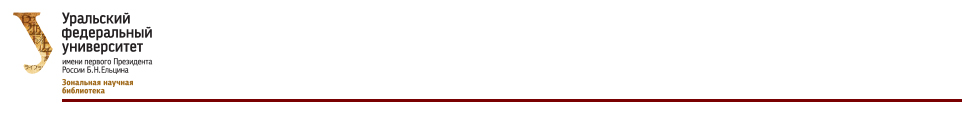 Язык БО (п. 4.8)
Используют язык выходных сведений ресурса
БО или элементы могут приведены в транскрипции, транслитерации или в переводе на другой язык. Транслитера-ция производится в соответствии с международными или национальными стандартами транслитерации соответствующих языков*
Предпочтение отдается  тексту и выходным сведениям на русском языке или на государственном (официальном) языке (языках) 
Выходные сведения в ресурсе на всех языках неполные – выбирают язык, на котором сведения более полные

* ГОСТ Р 7.0.34-2014. Правила упрощенной транслитерации русского письма латинским алфавитом. М. : Стандартинформ, 2018. URL: http://sk5-410-lib-te.at.urfu.ru/docs/ (дата обращения: 13.05.2019) ; ГОСТ 7.79-2000 (ИСО 9-95). Правила транслитерации кирилловского письма латинским алфавитом. М. : Изд-во стандартов, 2002. URL: http://sk5-410-lib-te.at.urfu.ru/docs/ ; DS DS/ISO 233-2017. Documentation – Transliteration of Arabic characters into Latin characters =  Документация – Транслитерация арабских символов в латинские символы  ; UNI ISO 259-2011.  Documentation - Transliteration of Hebrew characters into Latin characters  = Документация - Транслитерация еврейских символов в латинские символы. URL: http://sk5-410-lib-te.at.urfu.ru/docs/ (дата обращения: 13.05.2019).
13
[Speaker Notes: Транслитерация производится в соответствии с международными или национальными стандартами транслитерации соответствующих языков*
* ГОСТ Р 7.0.34-2014. Правила упрощенной транслитерации русского письма латинским алфавитом. М. : Стандартинформ, 2018. URL: http://sk5-410-lib-te.at.urfu.ru/docs/ (дата обращения: 13.05.2019) ; ГОСТ 7.79-2000 (ИСО 9-95). Правила транслитерации кирилловского письма латинским алфавитом. М. : Изд-во стандартов, 2002. URL: http://sk5-410-lib-te.at.urfu.ru/docs/ ; DS DS/ISO 233-2017. Documentation – Transliteration of Arabic characters into Latin characters =  Документация – Транслитерация арабских символов в латинские символы  ; UNI ISO 259-2011.  Documentation - Transliteration of Hebrew characters into Latin characters  = Документация - Транслитерация еврейских символов в латинские символы. URL: http://sk5-410-lib-te.at.urfu.ru/docs/ (дата обращения: 13.05.2019).]
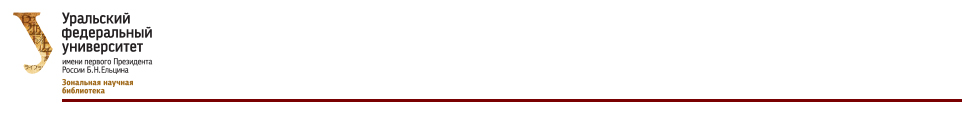 Сокращение слов и словосочетаний  в БО (п. 4.9)
Данные могут представлены в полной форме (МР)
Сокращение слов и словосочетаний по ГОСТ 7.11 и ГОСТ Р 7.0.12
Не сокращают слова и словосочетания в БО:
в области вида содержания и средства доступа (область 9)
в заглавиях, приводимых в различных областях описания
для изданий государственной библиографии, БД, ЭК национальных библиотек – сведения, относящиеся к заглавию, сведения об ответственности, слова, обозначающие тематическое название издателя
если в документе приведено сокращение более краткое, чем регламентировано в ГОСТ 7.11 и ГОСТ Р 7.0.12, то его воспроизводят в описании 
Некоторые сведения в БО можно не приводить и не обозначать их пропуск (например, названия орденов, почетные, воинские и ученые звания, термины, указывающие на правовой статус организации и т. п.)
14
[Speaker Notes: Примеры библиографических записей в  ГОСТ 7.0.100 -2018 приведены  «В соответствиис  п. 4.9.1 (Приложение А).
4.9.1 Сокращения могут применяться во всех областях библиографического описания, кроме области вида содержания и средства доступа, с учетом следующих положений:
- не сокращают слова и словосочетания в любых заглавиях, приводимых в различных областях описания (кроме тех случаев, когда сокращение имеется в предписанном источнике информации); 
- при составлении библиографического описания для изданий государственной библиографии, баз и банков данных, электронных каталогов национальных библиотек, помимо заглавий, не сокращают слова и словосочетания, которые входят в состав сведений, относящихся к заглавию, сведений об ответственности, а также слова, обозначающие тематическое название издателя. Примеры, приведенные в настоящем стандарте, составлены в соответствии с этим положением;
если в источнике информации приведено сокращение более краткое, чем регламентировано в ГОСТ 7.11 и ГОСТ Р 7.0.12, то его воспроизводят в описании.
Осталось  неизменным положениеиз ГОСТ 7.1-2003 :  Некоторые сведения, имеющиеся в источнике информации, можно не приводить в библиографическом описании и не обозначать их пропуск (например, названия орденов, почетные, воинские и ученые звания, термины, указывающие на правовой статус организации, данные об одобрении, допуске]
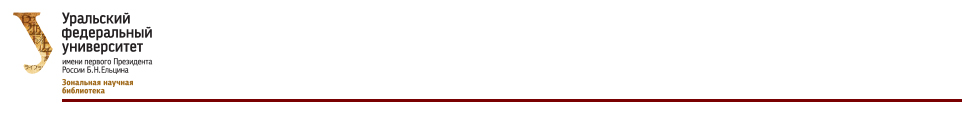 Сохраняются приемы приведения сведений
Нормы современной орфографии (п. 4.10)
Ошибки и опечатки в источнике (п. 4.10)
Числительные (п.4.10) (МР)
Порядковые числительные приводят, как правило, с наращением окончаний по правилам грамматики языка
3-е изд. = 3-е ed. = 3rd ed.                                 3. Aufl. (нем. яз.)
Без наращения окончания приводят порядковые номера томов, глав, страниц, классов, курсов, если родовое слово («том», «глава» и т. п.) предшествует порядковому номеру

Том 10, часть 3                      Т. 10, ч. 3
6 класс                                     6 кл.
Глава 7                                     Гл. 7
15
[Speaker Notes: Сохраняются приемы приведения сведений 
Нормы современной орфографии (п. 4.10)
Ошибки и опечатки в источнике (п. 4.10)
Числительные (п.4.10)
Порядковые числительные приводят, как правило, с наращением окончаний по правилам грамматики языка
Исключение :     3. Aufl. (нем. яз.)
Без наращения окончания приводят порядковые номера томов, глав, страниц, классов, курсов, если родовое слово («том», «глава» и т. п.) предшествует порядковому номеру

Том 10, часть 3                      Т. 10, ч. 3
6 класс                                     6 кл.
Глава 7                                     Гл. 7 

МР Сокращение слов]
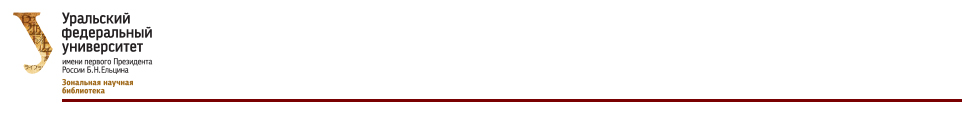 Пример БО книги одного автора
Вид содержания условно-обязательный элемент, использование определяет библиографирующая организация (Текст : электронный, Текст : непосредственный).
16
[Speaker Notes: 1. Имя (наименование) издателя, производителя и/или распространителя (обязательный элемент) : Редакция Елены Шубиной
Сведения приводят в том виде, в каком они указаны в предписанном источнике информации, сохраняя слова или фразы, указывающие на функции, выполняемые лицом или организацией. Сведения об издательской функции, выраженные словами «издательство», «издатель», «издательская группа», «издательский дом» и т. п., опускают при наличии тематического названия. 
Можно оставить - Ред. Елены Шубиной
Сведения о форме юридического лица – издателя, производителя и/или распространителя – (НКО, ФГБУН, АО, ПАО, Ltd, Inc., GmbH и т. д.), как правило, опускают.
2. Вид содержания условно-обязательный элемент, использование определяет библиографирующая организация (Текст : электронный, Текст : непосредственный) МР - Т.е библиотека решает, приводится ли этот элемент в том или ином библиографическом продукте: список, указатель, база данных и пр.
3. Область примечания
– Режим доступа: по подписке(МР). – URL: https://readingbooks.me/prosa/-sovremennaya.html (дата обращения: 13.05.2019). – Текст : электронный. (МР)
5.8.3 Примечание – факультативный элемент, однако при составлении описания некоторых видов ресурсов отдельные примечания являются обязательными или условно-обязательными.  Для электронных ресурсов сетевого распространения обязательным является примечание об электронном адресе ресурса в сети Интернет (URL) и дате обращения, условно-обязательным – примечание о режиме доступа (МР) (Режим доступа: по подписке).]
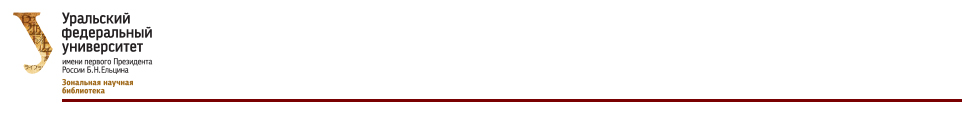 Пример БО книги двух авторов
Область примечания  факультативный элемент . Библиогр.:  с. 240–246 (78 назв.) в библиографическом списке может не приводиться
17
[Speaker Notes: Сведения об ответственности (обязательный элемент для категории «Первые сведения об ответственности»; условно-обязательный элемент – для категории «Последующие сведения об ответственности»
1. для списков используют первичную ответственность - авторы, а Последующие сведения об ответственности можно опустить (если она не нужна для идентификации документа).
2. МР – сокращения в названии организации
Томский государственный университет, Институт машиностроения, Кафедра «Сварка, обработка материалов давлением и родственные процессы»
4.  Помним,  п. 4.9.4 Некоторые сведения, имеющиеся в источнике информации, можно не приводить в библиографическом описании и не обозначать их пропуск (например, названия орденов, почетные, воинские и ученые звания, термины, указывающие на правовой статус организации, данные об одобрении, допуске и т. п.)
3. Осталось без изменения ТГУ, если полное наименование вуза в области ответственности.  

4. МР - Текст : непосредственный.
5. Область примечания  факультативный элемент . Библиогр.:  с. 240–246 (78 назв.) в библиографическом списке может не приводиться. Но если необходимо выделить, что тема раскрыта в дополнительной литературе  - ОЧЕНЬ ВАЖНО – для филологов, лингвистов, языковедов, философов, физиков, химиков и пр. – то можно указать. Для ЭБД вводится обязательно – дополнительная точка доступа.]
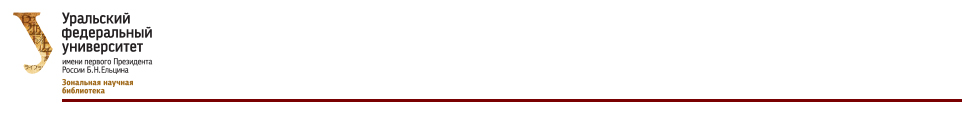 Сведения об ответственности
Количество сведений об ответственности определяет библиографирующая организация (п. 5.2.6.8) (МР)
Приводят все сведения о лицах и/или организациях:
от 1 до 4 авторов 
1-2 организации
1-2 лица (последующая ответственность)
Сокращают количество приводимых сведений:
 5  и более авторов - имена первых трех  авторов [и др.]
 3 и более организации - наименование первой организации  [и др.]. Наименования остальных организаций могут быть даны в области примечания  (МР)
  3 и более лиц каждой категории (последующая ответственность) - имя первого лица [и др.] или его эквивалент на латинском языке [et al.]
18
[Speaker Notes: Количество приводимых сведений об ответственности определяет библиографирующая организация. 
В описании могут быть приведены сведения обо всех лицах и/или организациях, указанных в источнике информации.
от 1 до 4 авторов 
1-2 организации
1-2 лица (последующая ответственность)
Допускается сокращать количество приводимых сведений. В этом случае в сведениях об ответственности сокращают количество приводимых сведений:
 5  и более авторов - имена первых трех  авторов [и др.]
 3 и более организации - наименование 1-ой организации  [и др.]. Наименования остальных организаций могут быть даны в области примечания.
  3 и более лиц каждой категории (последующая ответственность) - имя первого лица [и др.] или его эквивалент на латинском языке [et al.]]
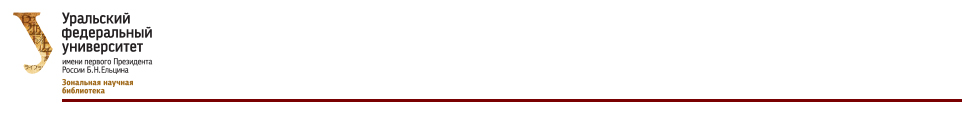 Пример БО книги пяти и более авторов
* Все данные в БО могут быть представлены в полной форме.  Можно применять сокращение слов и словосочетаний в соответствии ГОСТ 7.11 и ГОСТ Р 7.0.12.  Не сокращают (МР): сведения, относящиеся к заглавию,  ответственности, тематическое название издателя (п. 4.9.1)
19
[Speaker Notes: Все данные в БО могут быть представлены в полной форме.  
Можно применять сокращение слов и словосочетаний в соответствии ГОСТ 7.11 и ГОСТ Р 7.0.12.  
Не сокращают (МР): сведения, относящиеся к заглавию,  ответственности, тематическое название издателя (п. 4.9.1)]
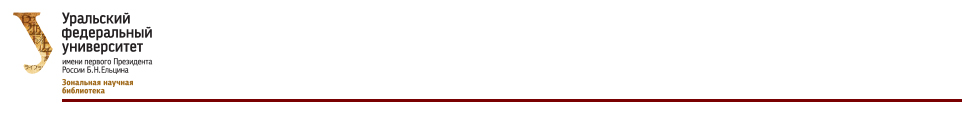 Пример БО сборника материалов конференций
МР – сведения, относящиеся к заглавию (условно-обязательный элемент), т.е. приведение в БО определяет библиографирующая организация
20
[Speaker Notes: 1. МР – сведения, относящиеся к заглавию (условно-обязательный элемент), т.е. приведение в БО определяет библиографирующая организация
2. Сокращения слов в последующих сведениях об ответственности]
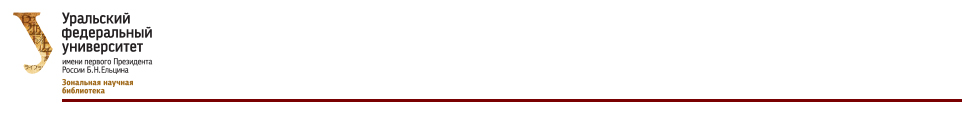 Пример БО материалов конференций
Исследования и разработки молодых ученых: наука и практика : сборник материалов I Международной молодежной научно-практической конференции, Новосибирск, 20 октября, 21 ноября 2017 г.
или
Исследования и разработки молодых ученых: наука и практика : сб. материалов I Междунар. молодеж. науч.-практ. конф., Новосибирск, 20 окт., 21 нояб. 2017 г.

Экология ландшафта и планирование землепользования : тезисы докладов всероссийской конференции (Иркутск, 11–12 сентября 2016 г.) 
или
Экология ландшафта и планирование землепользова-ния : тез. докл. всерос. конф. (Иркутск, 11–12 сент. 2016 г.)
21
[Speaker Notes: 1. МР – сведения, относящиеся к заглавию (условно-обязательный элемент), т.е. приведение в БО определяет библиографирующая организация
2. Сокращения слов в последующих сведениях об ответственности]
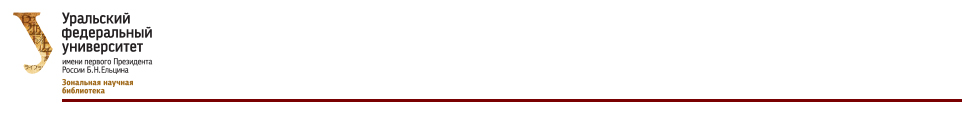 Пример БО законодательных материалов
22
[Speaker Notes: 1. Примеры библиографических записей в Приложении А в ГОСТ 7.0.100 -2018 приведены  «В соответствии с отечественными традициями библиографическое описание в примерах предваряется заголовком библиографической записи. Заголовок выделен полужирным шрифтом.
 2. Примеры библиографических записей приведены в соответствии с  5.2.5.9 При составлении библиографического описания законодательных, нормативных ресурсов в сведениях, относящихся к заглавию, приводят их обозначение, дату введения (принятия), сведения о ресурсе, вместо которого введен (принят) данный ресурс.
О внесении изменений в часть вторую Налогового кодекса Российской Федерации : Федеральный закон № 353-ФЗ : принят Государственной Думой 16 ноября 2017 года : одобрен Советом Федерации 22 ноября 2017 года
3. не сокращают слова и словосочетания, которые  обозначают тематическое название издателя. Если это не тема – можно сокращать.]
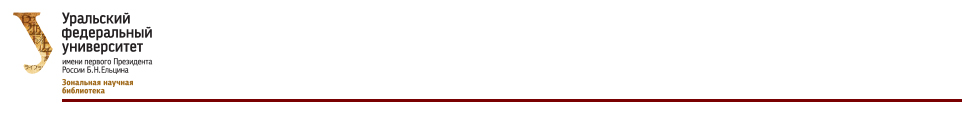 Пример БО стандарта
23
[Speaker Notes: 1. 1. Примеры библиографических записей в Приложении А в ГОСТ 7.0.100 -2018 приведены  «В соответствии с отечественными традициями библиографическое описание в примерах предваряется заголовком библиографической записи. Заголовок выделен полужирным шрифтом.
2. 5.2.5.9 При составлении библиографического описания законодательных, нормативных ресурсов в сведениях, относящихся к заглавию, приводят их обозначение, дату введения (принятия), сведения о ресурсе, вместо которого введен (принят) данный ресурс.
Библиографическая запись. Сокращение слов и словосочетаний на русском языке. Общие требования и правила : ГОСТ Р 7.0.12–2011 : национальный стандарт : дата введения 2012–09–01]
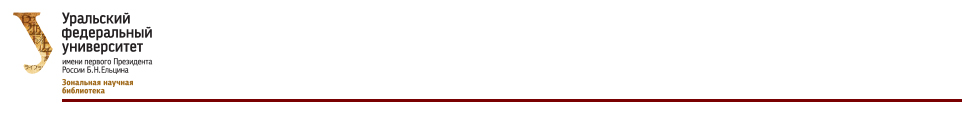 Пример БО патентного документа
Порядок приведения сведений в области ответственности в ГОСТ 7.1–2003:
Патент  / Чугаева В. И. ; заявитель и патентообладатель Воронеж. науч.-ислед. ин-т связи. 
Заявка / Тернер Э. В. (США) ; заявитель Спейс Системз/Лорал, инк. ; пат. поверенный Егорова Г. Б.  
Авторское свидетельство / В. С. Ваулин, В. Г. Кемайкин (СССР)
24
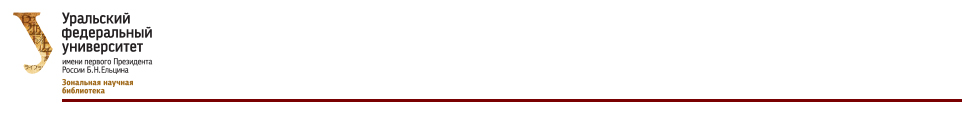 Патентные документы
ГОСТ Р 7.0.100–2018
Пример в «Приложении А» (под заголовком)
Патент № 2638963 Российская Федерация, МПК C08L 95/00 (2006.01), C04B 26/26 (2006.01). Концентрированное полимербитумное вяжущее для «сухого» ввода и способ его получения : № 2017101011 : заявл. 12.01.2017 : опубл. 19.12.2017 / Белкин С. Г., Дьяченко   А. У. – 7 с. : ил. – Текст : непосредственный.
но
Область примечания ( п. 5.8.6.5)  для патентных документов приводят данные о номере заявки и публикации сведений о патенте.
. – № 2000131736/09 ; заявл. 18.12.00 ; опубл. 20.08.02, Бюл. № 23 (II ч.)
25
[Speaker Notes: Несоответствия  ГОСТ 7.0.100 
п. 5.8.6.5. Для патентных ресурсов в качестве первых примечаний приводят сведения, связанные с особенностями данного ресурса, если они не приведены в предыдущих областях описания.  Для  патентных документов – о номере заявки и публикации сведений о патенте
Т.е . описание , как в ГОСТ 7.1-2003
– № 2000131736/09 ; заявл. 18.12.00 ; опубл. 20.08.02, Бюл. № 23 (II ч.)
Но в п. 5.8.6. Последовательность приведения примечаний соответствует последовательности областей и элементов описания, к которым примечания относятся (см. 5.1)
пример в Приложении А приводятся примеры без использования Примечаний.
В заголовок выводятся № патента, МПК, которая приводится без принятых пробелов.
Патент № 2638963 Российская Федерация, МПК C08L 95/00 (2006.01), C04B 26/26 (2006.01). Концентрированное полимербитумное вяжущее для «сухого» ввода и способ его получения : № 2017101011 : заявл. 12.01.2017 : опубл. 19.12.2017 / Белкин С. Г., Дьяченко   А. У. – 7 с. : ил. – Текст : непосредственный.
Вывод: Обозначение стандартов, патентов и других ресурсов в сведениях, относящихся к заглавию, не приводят, если эти обозначения указаны в заголовке записи.]
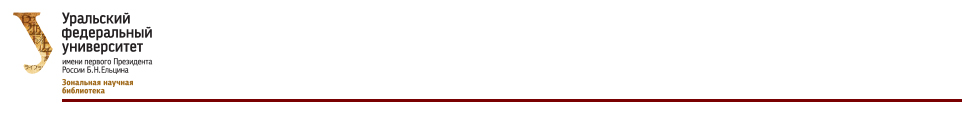 Пример БО патентного документа
* Обозначение патентов в сведениях, относящихся к заглавию, не приводят, если эти обозначения указаны в заголовке записи (5.2.5.9)
26
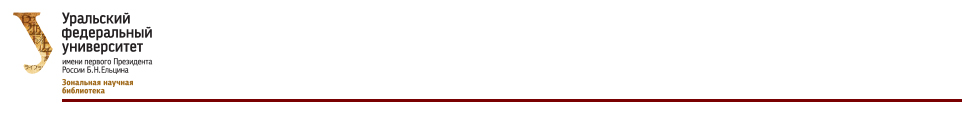 Пример БО патентного документа
* Область примечания ( п. 5.8.6.5)   для патентных документов приводят данные о номере заявки и публикации сведений о патенте.
27
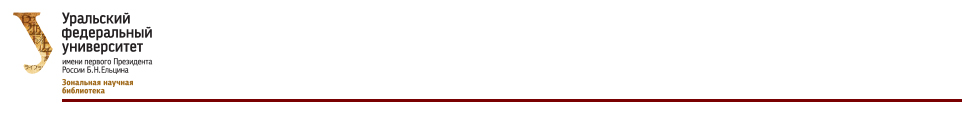 Пример БО патентного документа
28
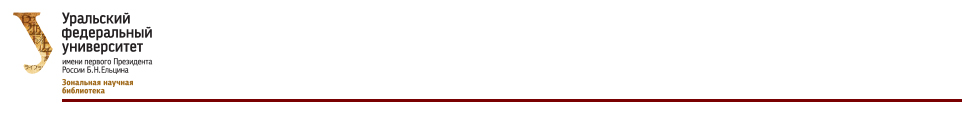 Пример БО диссертации
29
[Speaker Notes: Вначале приводится номер специальности 09.00.11 и название специальности  «Социальная философия» : 
МР - Можно сократить  диссертация на соискание ученой степени кандидата философских наук 
Ответственность без изменений / Леонтьев Глеб Дмитриевич  ;
МР- сократить  Уральский федеральный университет имени первого Президента России Б. Н. Ельцина. – Казань, 2019. – 174 с. – 
Область Примечания факультативный элемент - Место защиты: Казан. (Приволж.) федер. ун-т. – 
Область вида и содержания (условно-обязательный элемент) МР можно не приводить Текст : непосредственный.]
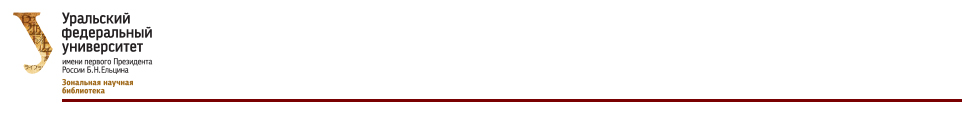 Пример БО сборника без общего заглавия
* В примере «Приложения А» содержание не раскрыто, но в области примечания см. п. 5.8.5
30
[Speaker Notes: Вначале приводится номер специальности 09.00.11 и название специальности  «Социальная философия» : 
МР - Можно сократить  диссертация на соискание ученой степени кандидата философских наук 
Ответственность без изменений / Леонтьев Глеб Дмитриевич  ;
МР- сократить  Уральский федеральный университет имени первого Президента России Б. Н. Ельцина. – Казань, 2019. – 174 с. – 
Область Примечания факультативный элемент - Место защиты: Казан. (Приволж.) федер. ун-т. – 
Область вида и содержания (условно-обязательный элемент) МР можно не приводить Текст : непосредственный.]
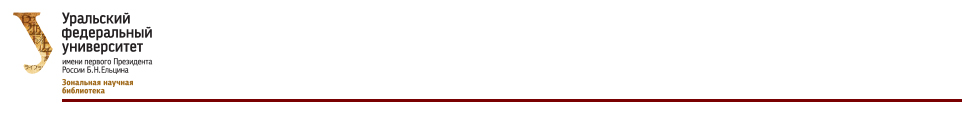 Особенности БО электронных ресурсов
Область примечание – факультативный элемент
Для электронных локальных ресурсов:
обязательным является примечание об источнике основного заглавия
условно-обязательным – примечание о системных требованиях

. – Систем. требования: 8 Gb RAM ; Windows 10 ; видеокарта с 4 Gb RAM, 40 Gb свобод. пространства на жест. диске. – Загл. с титул. экрана
31
[Speaker Notes: 5.8.1 Область примечания содержит дополнительную информацию о ресурсе, которая не приведена в других областях описания. 
5.8.2 Сведения для области могут быть заимствованы из любого источника информации (ресурса в целом, источников вне ресурса) или сформулированы на основе анализа объекта описания. 
5.8.3 Примечание – факультативный элемент, однако при составлении описания некоторых видов ресурсов отдельные примечания являются обязательными или условно-обязательными. 
Для электронных локальных ресурсов обязательным является примечание об источнике основного заглавия, условно-обязательным – примечание о системных требованиях.]
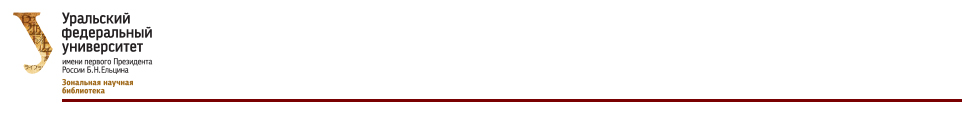 Особенности БО электронных ресурсов
Для электронных ресурсов сетевого распространения:
условно-обязательным – примечание о режиме доступа
обязательным является примечание об электронном адресе ресурса в сети Интернет и дате обращения



. – Режим доступа: по подписке. – URL:  http://www.rba.ru (дата обращения: 14.04.2019).

. – Режим доступа: для авторизир. пользователей. – URL:  http://www.nilc.ru/journal/. – Дата публикации: 21.04.2017. 


Для электронных журналов указывается дата публикации
32
[Speaker Notes: Для электронных ресурсов сетевого распространения обязательным является примечание об электронном адресе ресурса в сети Интернет и дате обращения, условно-обязательным – примечание о режиме доступа.
5.8.4 Каждому примечанию предшествует предписанный знак «точка и тире», либо примечание начинают с новой строки. Вводные слова отделяют от основного содержания примечания знаком «двоеточие» с последующим пробелом; перед двоеточием пробел не оставляют.]
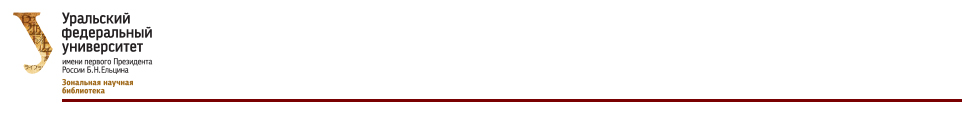 Пример БО электронного ресурса удаленного доступа (ресурсы Интернета)
33
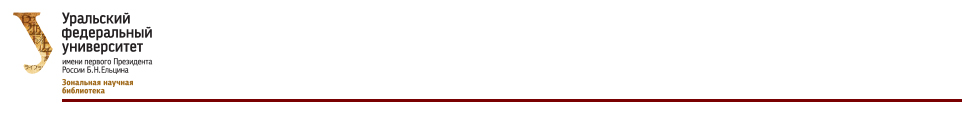 Пример БО электронного журнала
34
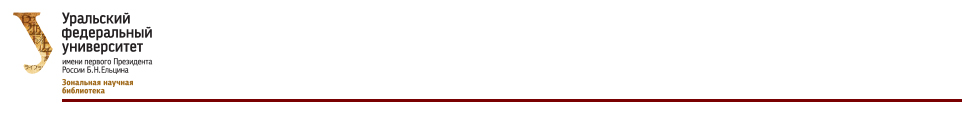 Пример БО фрагмента электронного ресурса
35
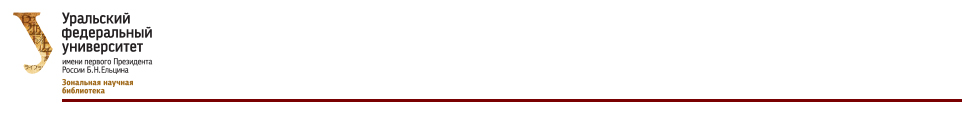 Пример БО электронных ресурсов сетевого распространения
36
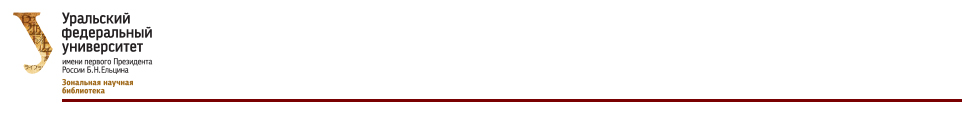 Пример БО отдельного тома
*  6.2.6.1  БО под общим заглавием многочастного монографического ресурса в качестве основного заглавия приводят общее заглавие ресурса, затем сведения, относящиеся к общему заглавию ресурса, номер  части и ее частное заглавие (при наличии), разделяя их знаком «точка» ;  Приложение А  Пример БЗ отдельного тома  ; 4.9.1 …не сокращают слова и словосочетания в любых заглавиях, приводимых в различных областях
37
[Speaker Notes: МР – сократить Учебное пособие для студентов вузов.

МР – сократить  В 3 томах. Том 3, часть 1
Нижний Новгород – не сокращается,  – Нижний Новгород  по гост 7.0.12-2011 только для ссылок (ГОСТ 7.1-2003 введен  01.07.2004)
Но в описании приводят его имя в форме и падеже, указанных в предписанном источнике информации]
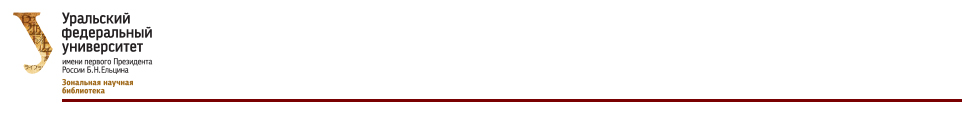 Пример БО отдельного тома
* В примере п. 6.2.6.1 приведено Т.
Сведения об ответственности (п. 5.2.6):
обязательный элемент – категория «Первые сведения об ответственности
условно-обязательный элемент – категория «Последующие сведения об ответственности» (МР)
38
[Speaker Notes: 6.2.6.1 При составлении описания части под общим заглавием многочастного монографического ресурса в качестве основного заглавия приводят общее заглавие ресурса, затем сведения, относящиеся к общему заглавию ресурса, номер части и ее частное заглавие (при наличии), разделяя их знаком «точка».]
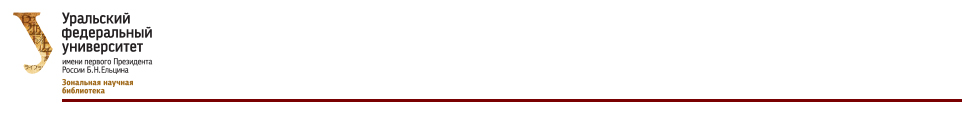 Схема библиографического описания составной части ресурса
ГОСТ Р 7.0.100–2018
Сведения о составной части ресурса // Сведения об идентифицирующем ресурсе. – Сведения о местоположении составной части в ресурсе. – Примечания.




Знак «две косые черты» можно не приводить, если сведения о ресурсе, в котором помещена составная часть, выделяют шрифтом или приводят с новой строки. В этом случае рекомендуется употреблять термин, обозначающий физическую взаимосвязь: «В: » , «In: » и т. п.
39
[Speaker Notes: Знак «две косые черты» можно не приводить, если сведения о ресурсе, в котором помещена составная часть, выделяют шрифтом или приводят с новой строки. В этом случае рекомендуется употреблять термин, обозначающий физическую взаимосвязь: «В: » , «In: » и т. п.]
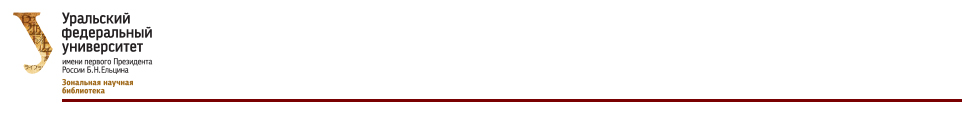 Особенности библиографического описания составной части ресурса
Ключкарев Г. А. Малые научные предприятия как фактор конкуренции университетов / Ключкарев Г. А., Чурсина А. В. – DOI 10.19181/vis.2017.22.3.471. – Текст : электронный // …


DOI – цифровой идентификатор объекта для электронных публикаций  (область идентификатора ресурса – условно-обязательный элемент) 
Вид содержания условно-обязательный элемент приводят специальные термины, выбранные библиографирующей организацией:  движение, звуки, текст и пр. (п. 5.10.4)
40
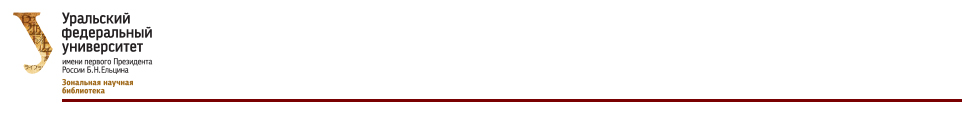 Пример БО статьи из сборника
41
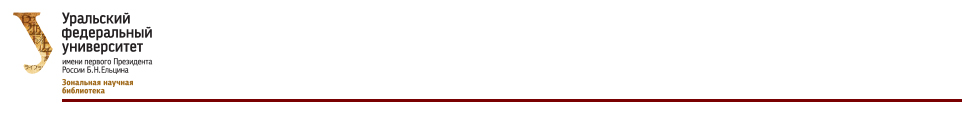 Пример БО статьи с продолжением(в двух журналах)
42
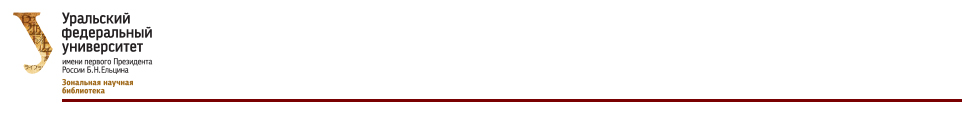 Пример БО рецензии на книгу
43